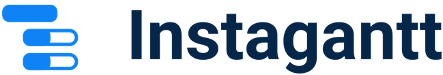 Build Timelines Easily with Instagantt. Just click here.
Digital Marketing Timelines
Mobile App Development